Fig. 1 Schematic model of the feeding apparatus of batoid fishes, shown in posterior, right lateral, and ventral ...
Integr Comp Biol, Volume 47, Issue 1, July 2007, Pages 70–81, https://doi.org/10.1093/icb/icm034
The content of this slide may be subject to copyright: please see the slide notes for details.
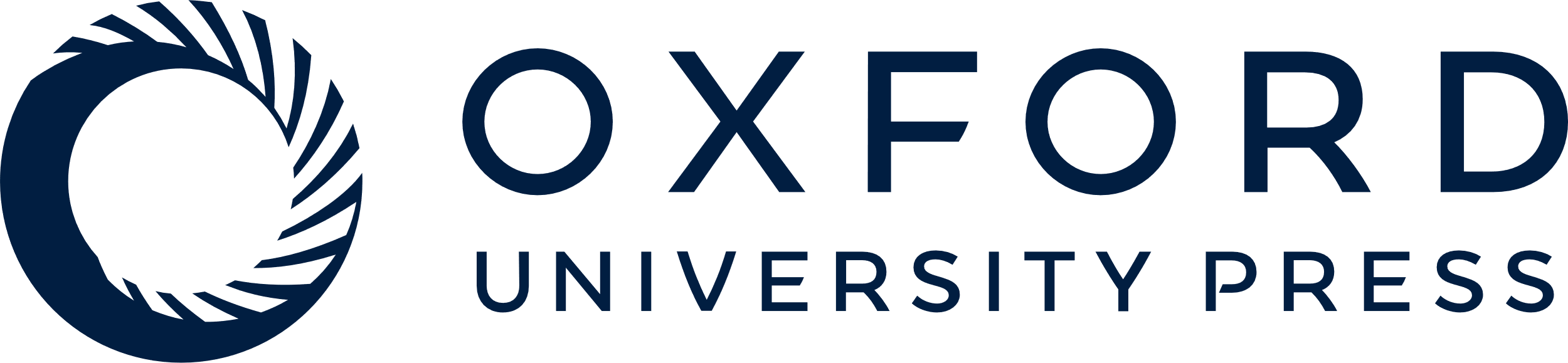 [Speaker Notes: Fig. 1 Schematic model of the feeding apparatus of batoid fishes, shown in posterior, right lateral, and ventral views at the top, middle, and bottom of the figure, respectively. In the latter two views, anterior is to the right. The jaws are suspended from the chondrocranium by the paired hyomandibulae, the dorsalmost hyoid elements. This cranial design is largely similar to sharks except batoids lack an ethmopalatine ligament between the upper jaw and cranium, illustrated in the right lateral and ventral views.


Unless provided in the caption above, the following copyright applies to the content of this slide: © The Author 2007. Published by Oxford University Press on behalf of the Society for Integrative and Comparative Biology. All rights reserved. For permissions please email: journals.permissions@oxfordjournals.org]